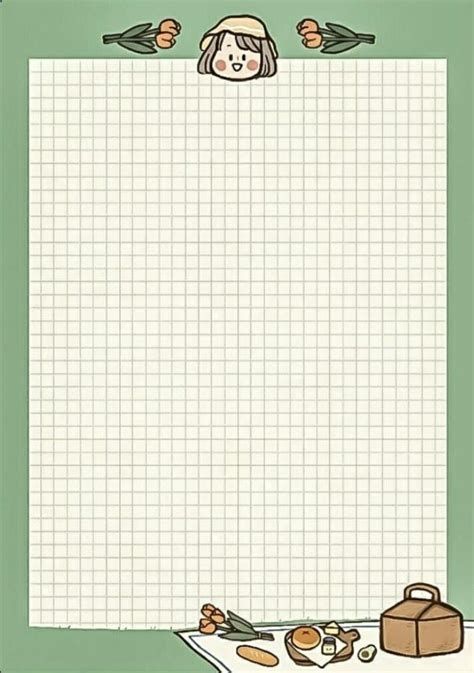 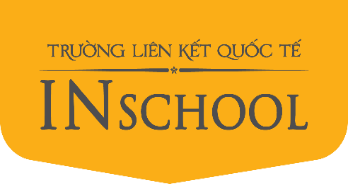 Trang 28
Thứ  ngày  tháng 9 năm 2022
Toán
Luyện tập
Bài 1: Tìm số trung bình cộng của các số sau:
96; 121 và 143.


35; 12; 24; 21 và 43.
(96+ 121+ 143): 3= 120
(35+ 12+ 24+ 21+43): 5= 27
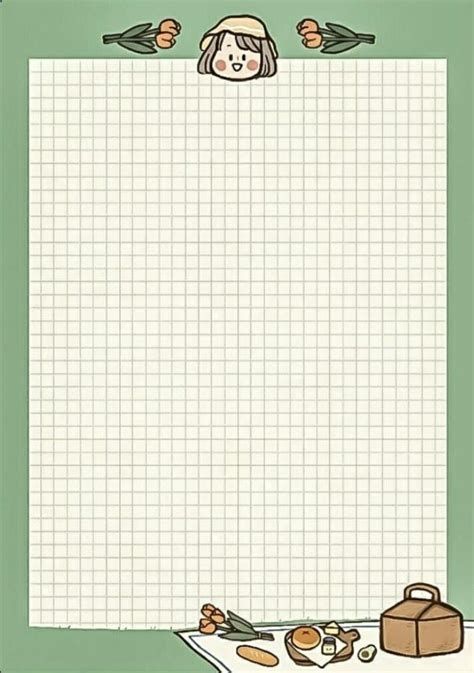 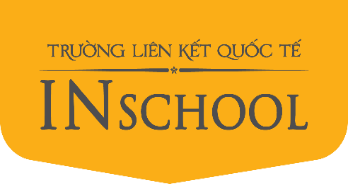 Trang 28
Thứ  ngày  tháng 9 năm 2022
Bài 2: Số dân của một xã trong 3 năm liền tăng lần lượt là: 96 người, 82 người, 71 người. Hỏi trung bình mỗi năm số dân của xã đó tăng thêm bao nhiêu người?
Bài giải
        Số dân tăng thêm của ba năm là:
                 96+ 82+ 71= 249 (người)
        Trung bình mỗi năm dân số xã đó tăng thêm số người là: 
                 249: 3= 83 (người)
                            Đáp số: 83 người
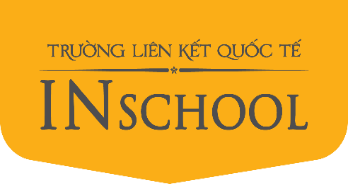 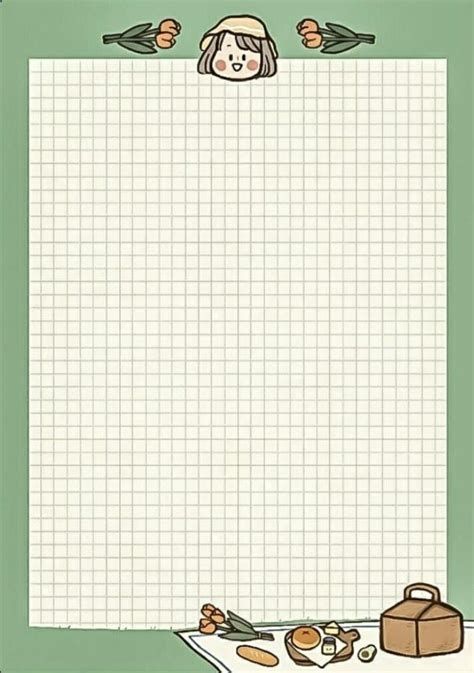 Trang 28
Thứ  ngày  tháng 9 năm 2022
Bài 3: Số đo chiều cao của 5 học sinh lớp Bốn lần lượt là: 138 cm, 132 cm, 130 cm, 136 cm, 134 cm. Hỏi trung bình số đo chiều cao của mỗi em là bao nhiêu xăng- ti- mét?
Bài giải
       Tổng số chiều cao của 5 bạn là: 
                138+ 132+ 130+ 136+ 134= 670 (cm)
        Trung bình số đo chiều cao của mỗi bạn là: 
                670: 5= 134 (cm)
                           Đáp số: 134 cm.
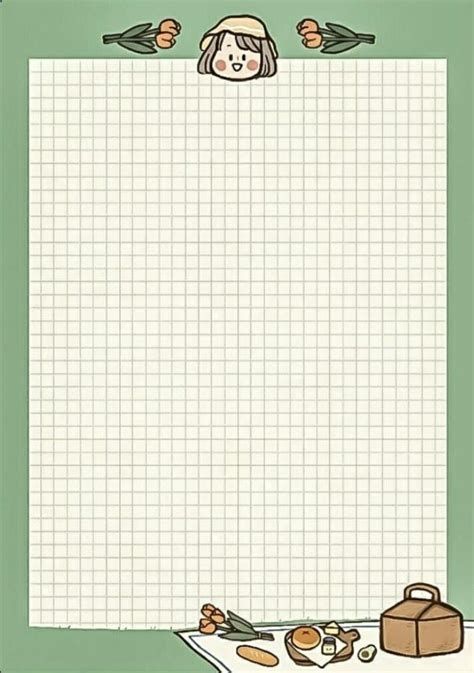 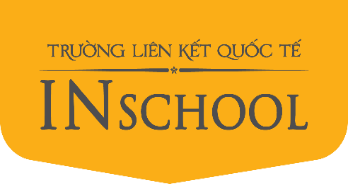 Trang 28
Thứ  ngày  tháng 9 năm 2022
Bài 4: Có 9 ô tô chuyển thực phẩm vào thành phố, trong đó 5 ô tô đi đầu, mỗi ô tô chuyển được 36 tạ và 4 ô tô đi sau, mỗi ô tô chuyển được 45 tạ. Hỏi trung bình mỗi ô tô chuyển được bao nhiêu tấn thực phẩm?
Tóm tắt:
Có: 9 ô tô chuyển TP.
Trong đó 5 ô tô: mỗi ô tô chở 36 tạ
               4 ô tô: mỗi ô tô chở 45 tạ
Trung bình mỗi ô tô chở: ? Tấn.
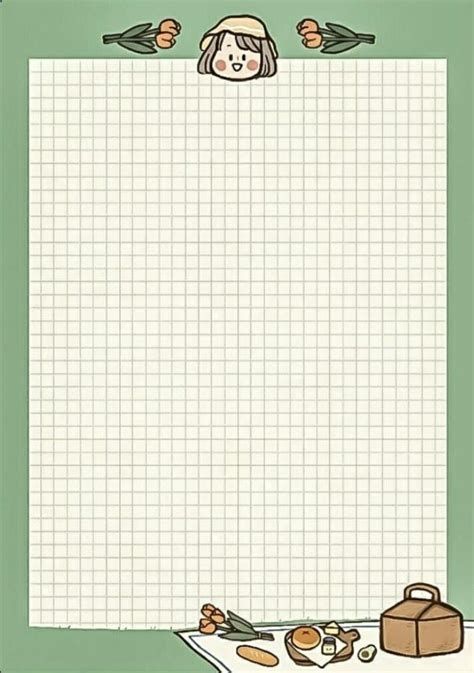 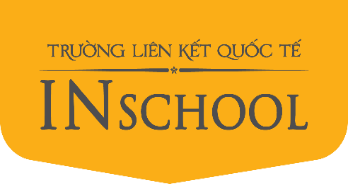 Trang 28
Thứ  ngày  tháng 9 năm 2022
Bài giải
       5 xe ô tô đi đầu chở được số tạ là: 
                36 X 5= 180 (tạ)
        4 ô tô đi sau chở được số tạ là: 
                45 X 4= 180 (tạ)
        Cả 9 xe ô tô chở được số tạ thực phẩm là: 
                180+ 180= 360 (tạ)
        Trung bình mỗi xe chở được số tạ là: 
                360: 9= 40 (tạ)
                Đổi 40 tạ= 4 tấn.
                           Đáp số: 4 tấn.
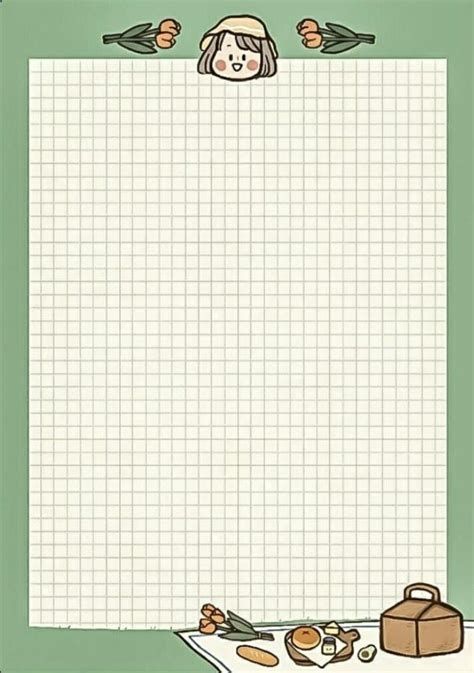 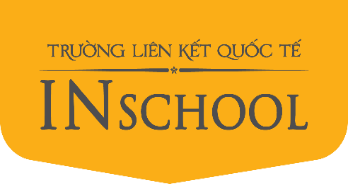 Thứ  ngày  tháng 9 năm 2022
Bài 5: Tổng của n số= TBC X n 
a) Số trung bình cộng của hai số bằng 9. Biết một trong hai số đó bằng 12, tìm số kia?
Bài giải
          Tổng của hai số là: 
                   9 X 2 = 18.
          Số cần tìm là: 
                18 - 12= 6
                           Đáp số: 6.
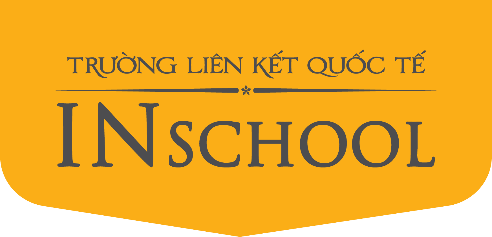 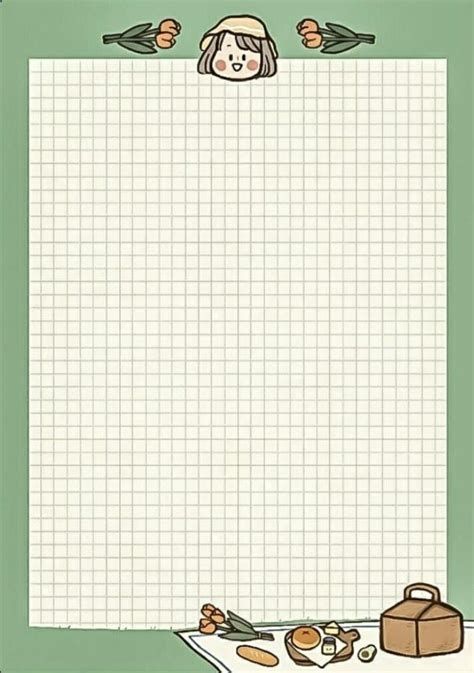 Thứ  ngày  tháng 9 năm 2022
Bài 5:
b) Số trung bình cộng của hai số bằng 28. Biết một trong hai số đó bằng 30, tìm số kia?
Bài giải
          Tổng của hai số là: 
                   28X 2= 56.
          Số cần tìm là: 
                56- 30= 26
                           Đáp số: 26.